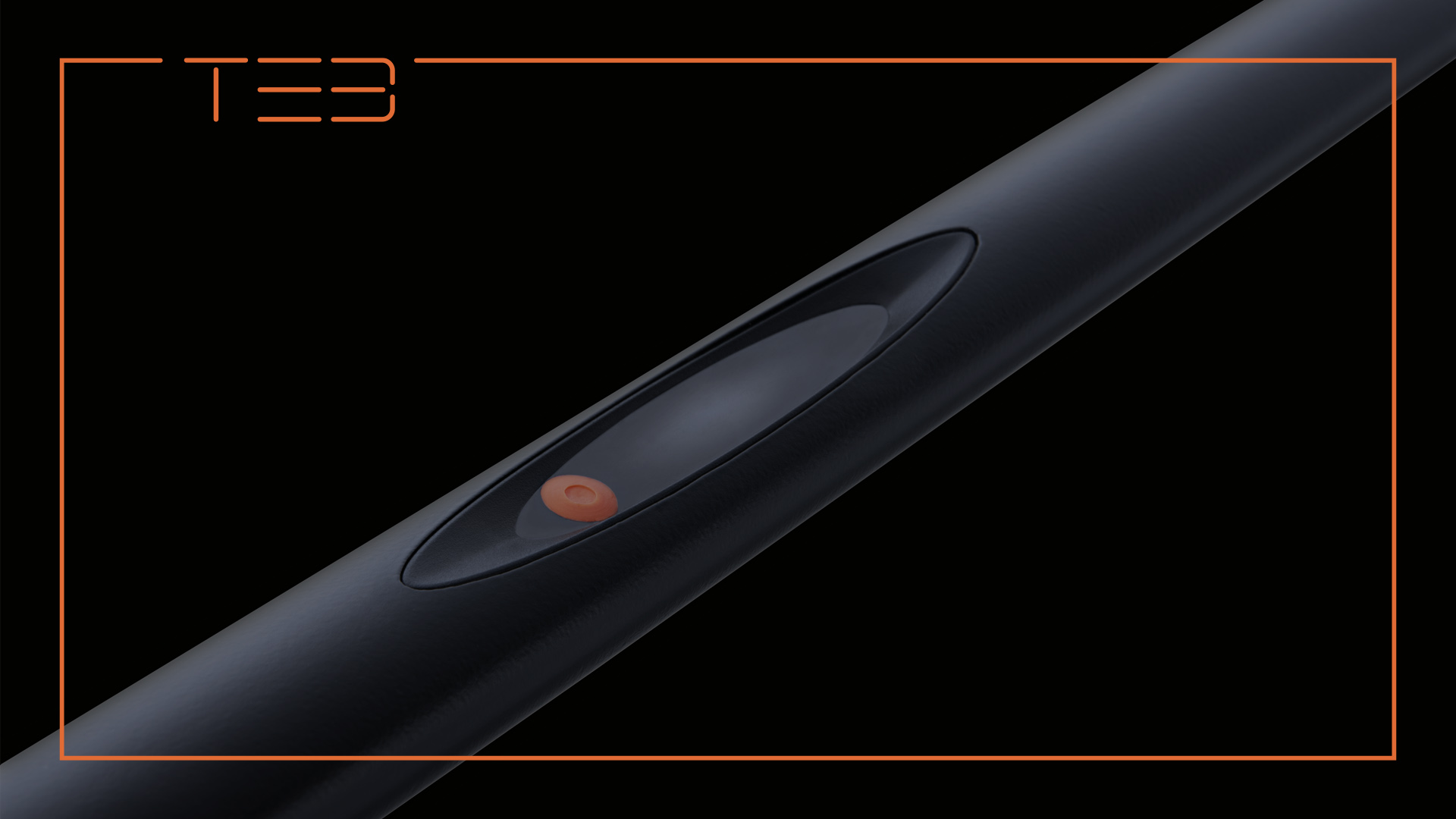 How to sign in?
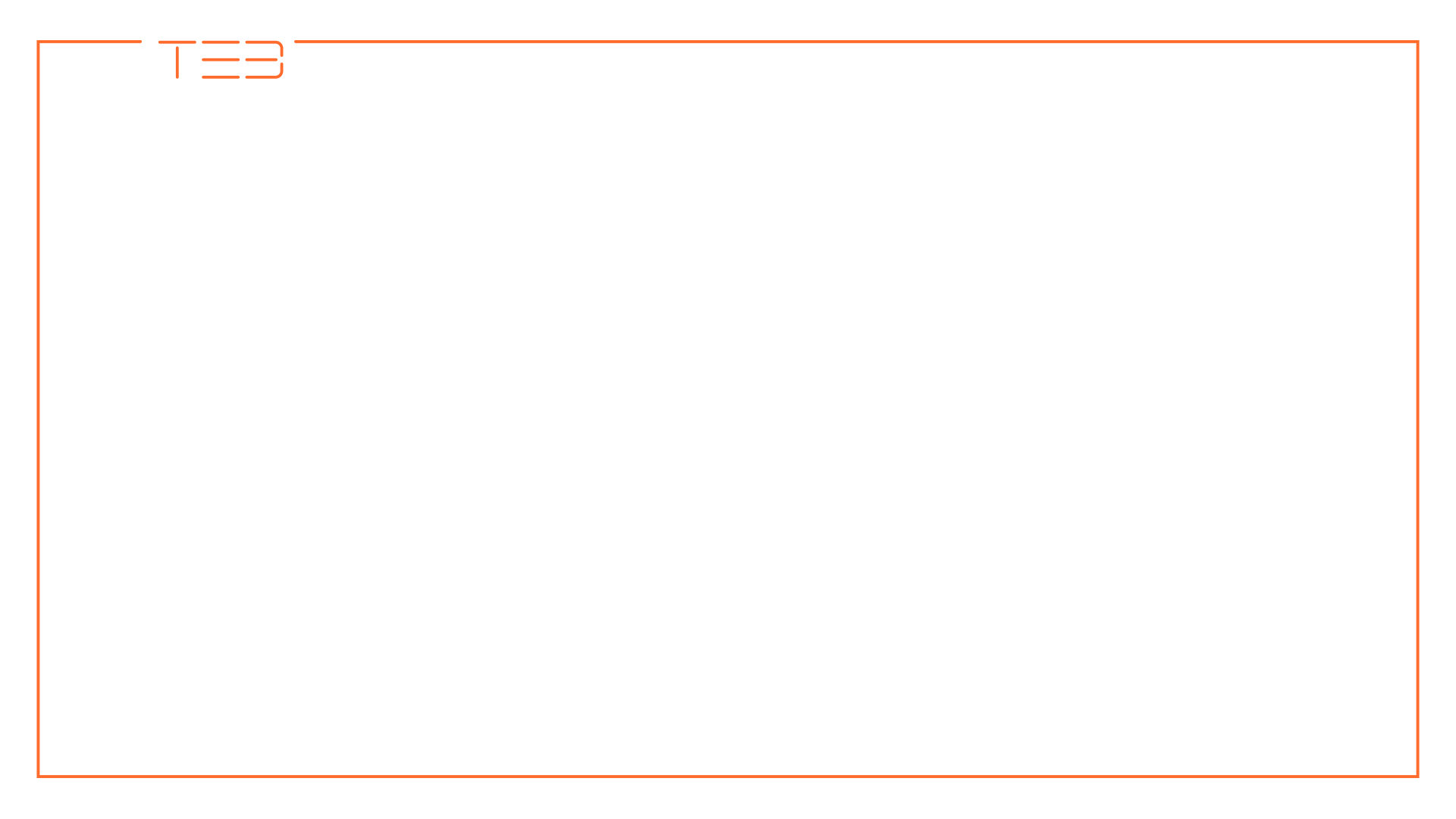 Step 1: Go to website www.te3health.com
Step 2: Press “My Account”
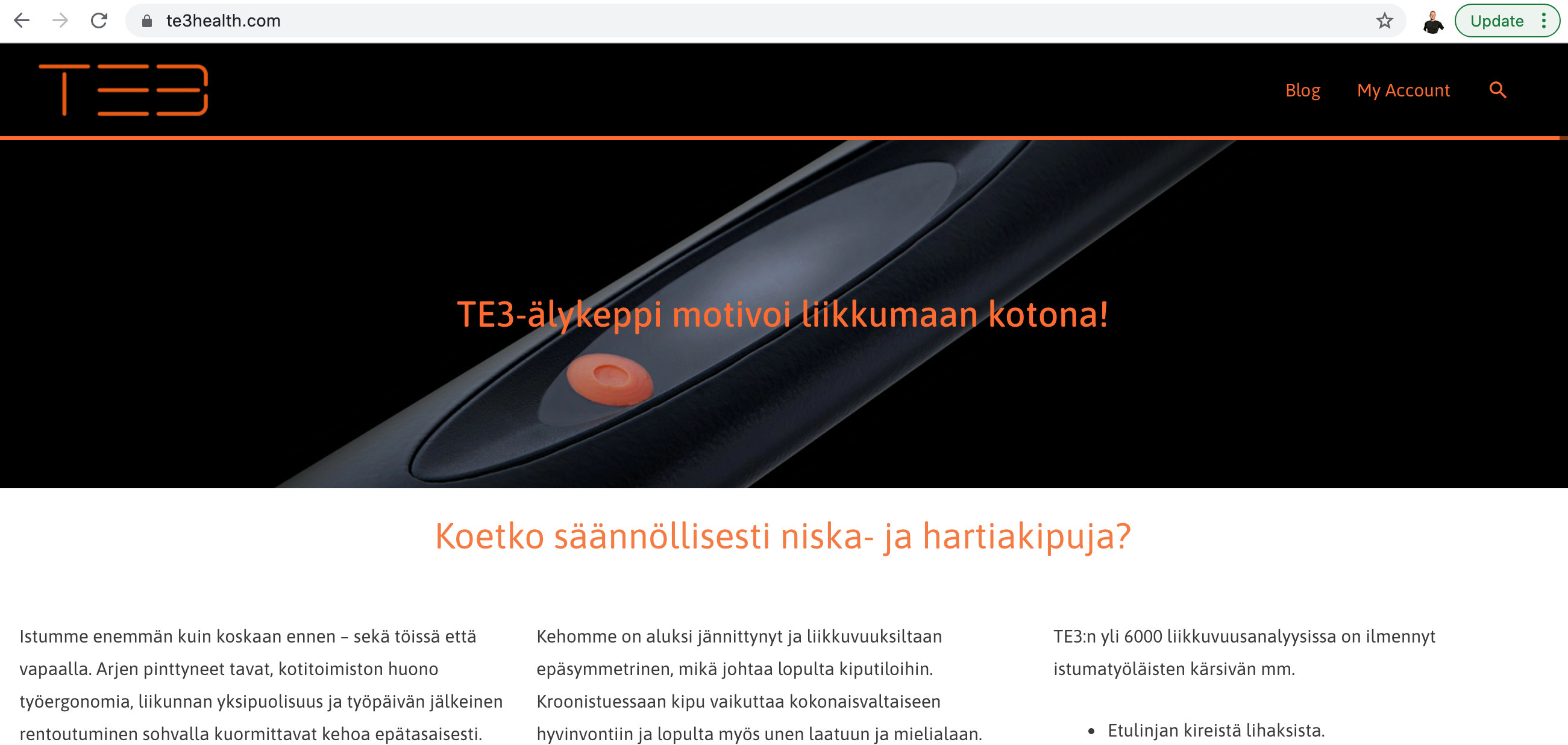 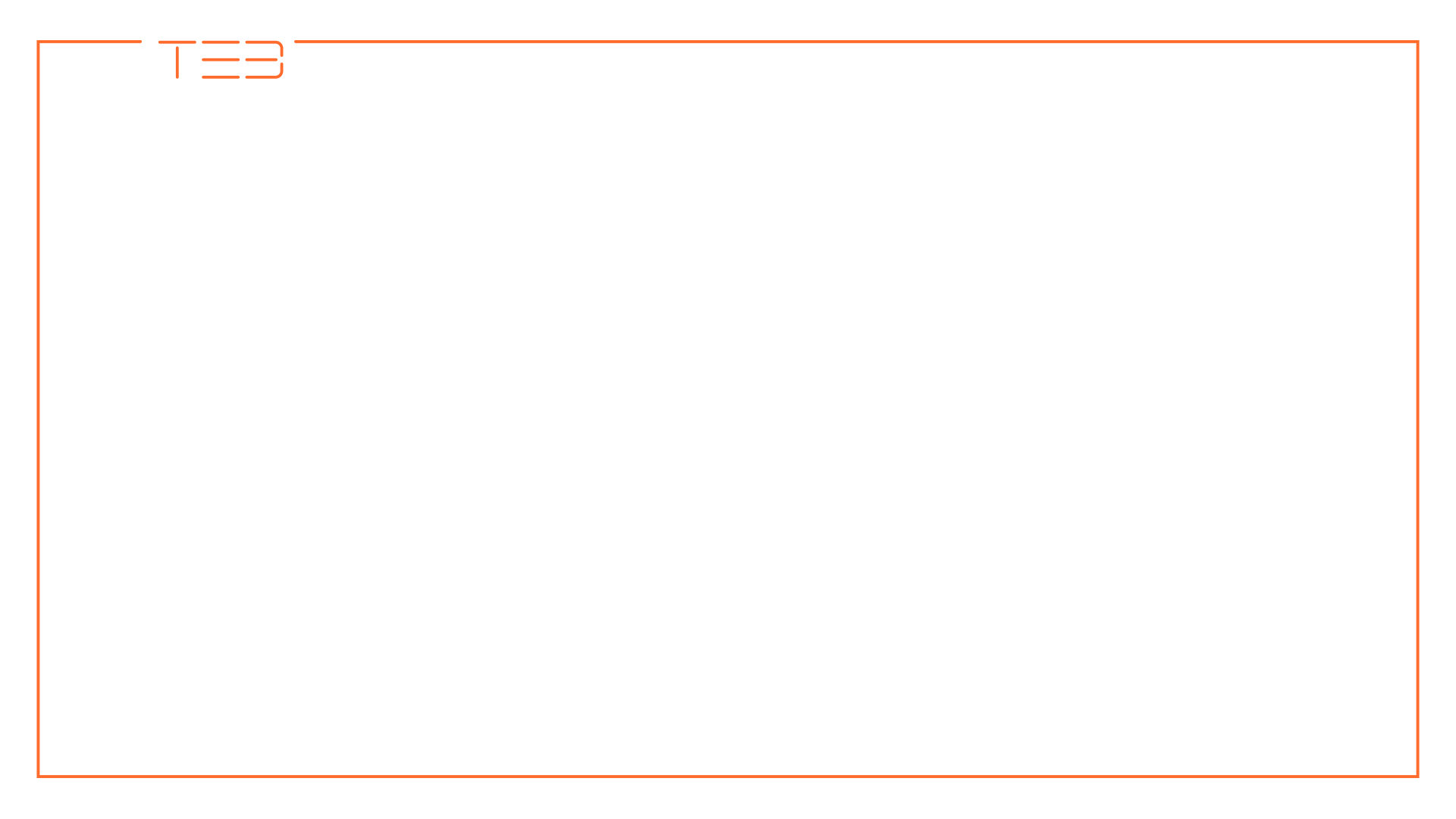 Step 3: Sign your email
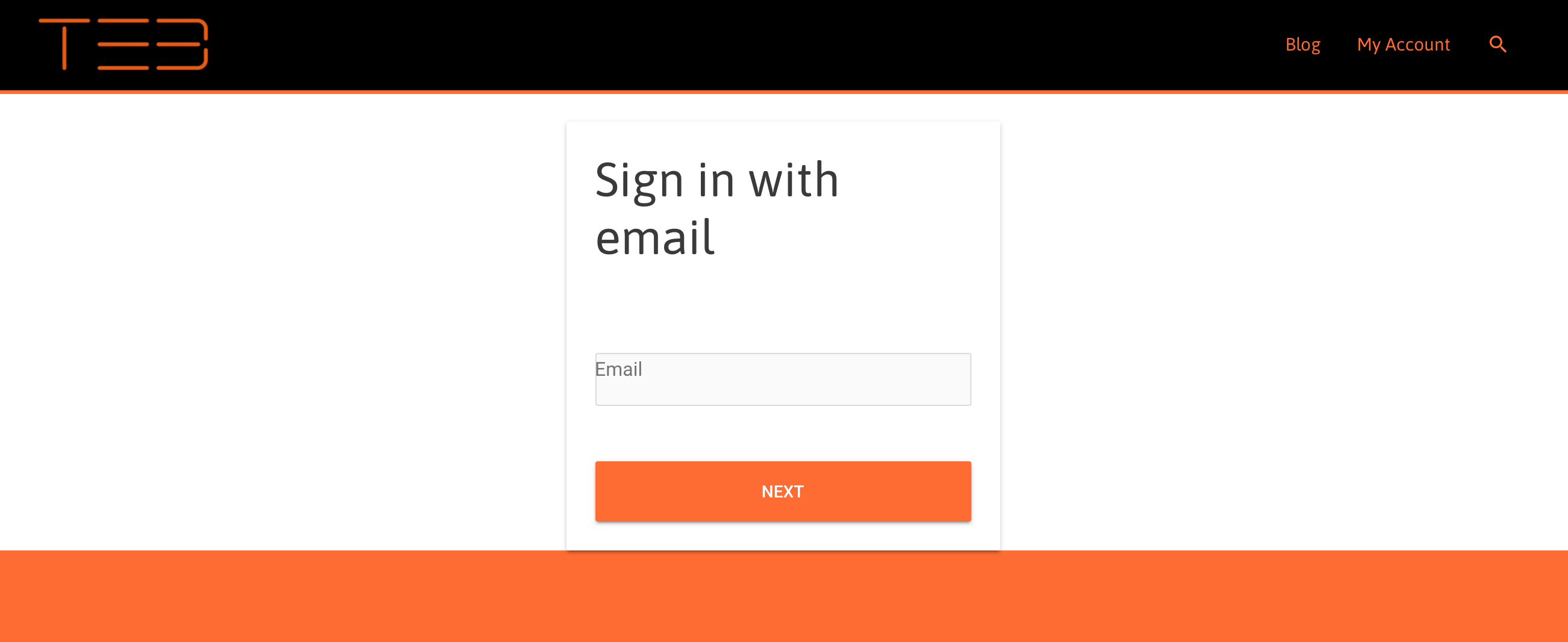 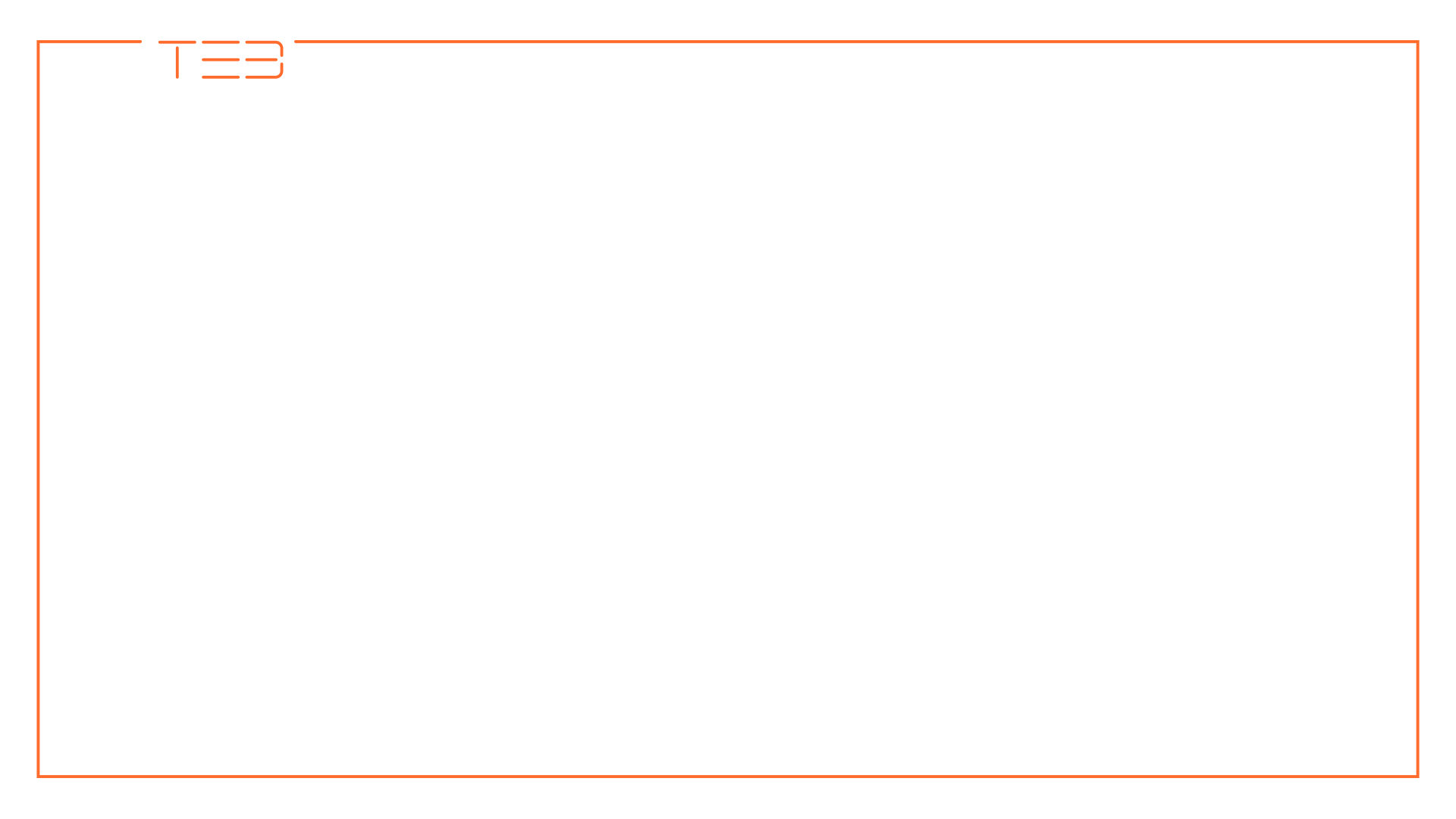 Step 4: Sign your password
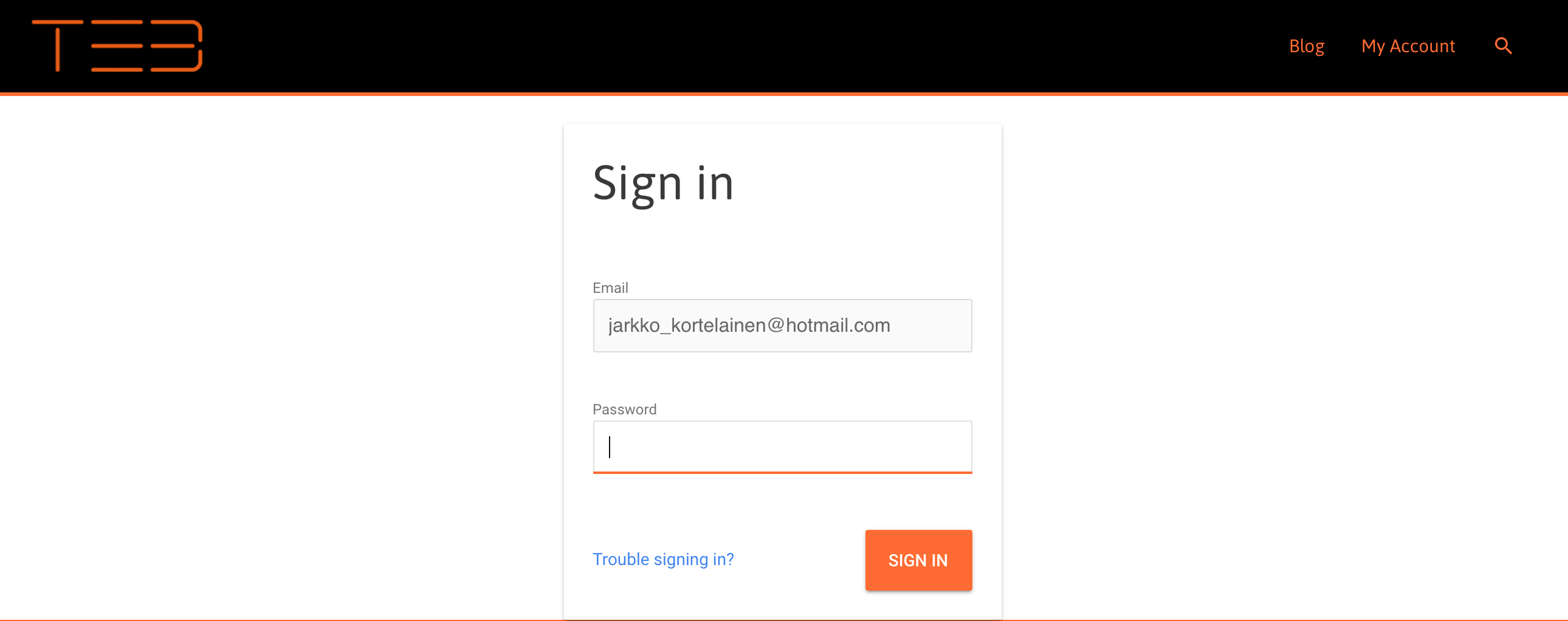 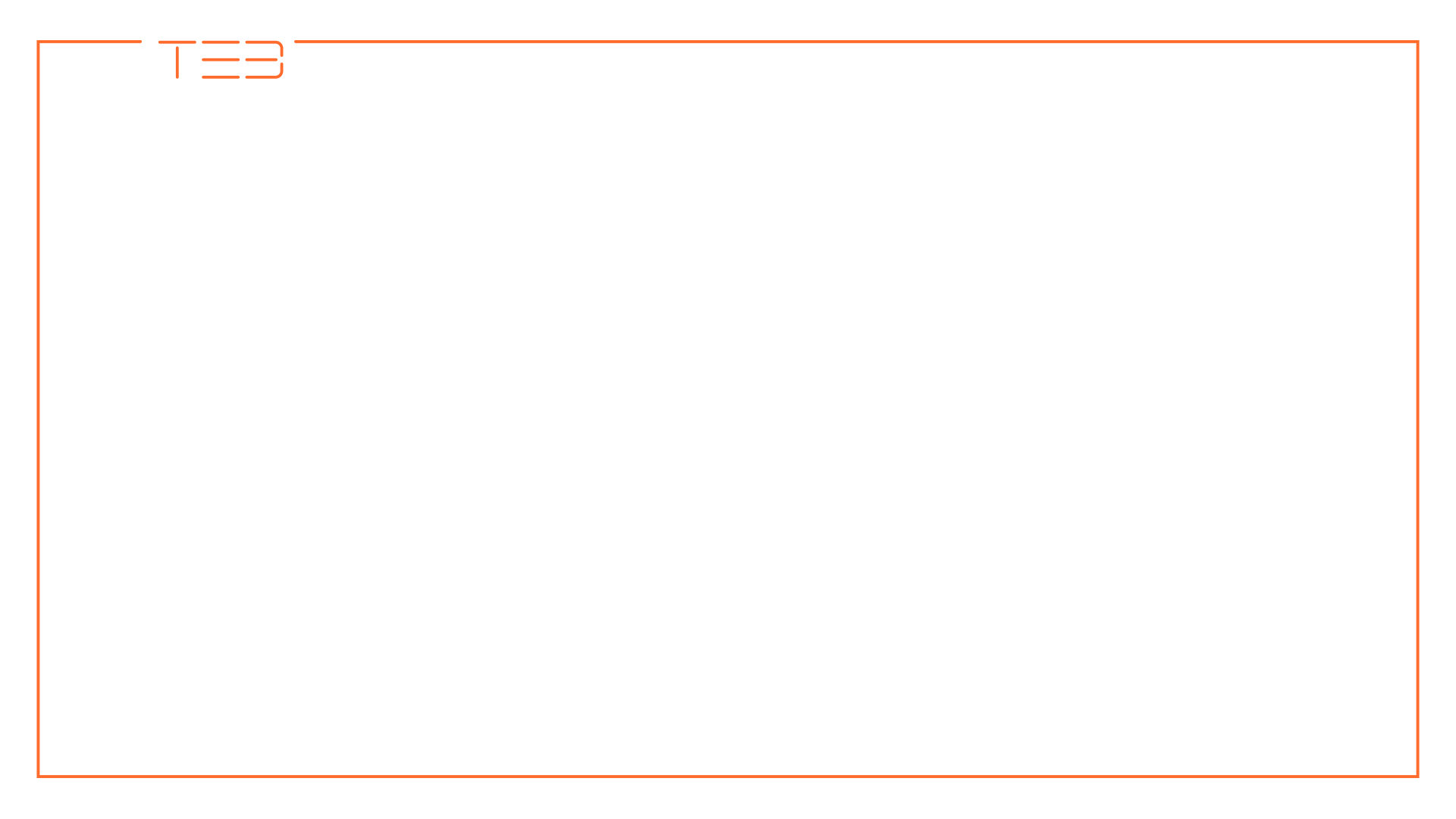 Step 5: Press “Redeem a Voucher”
Step 6: Sign your ”Voucher Code”
Step 7: Press ”My Courses” and start program
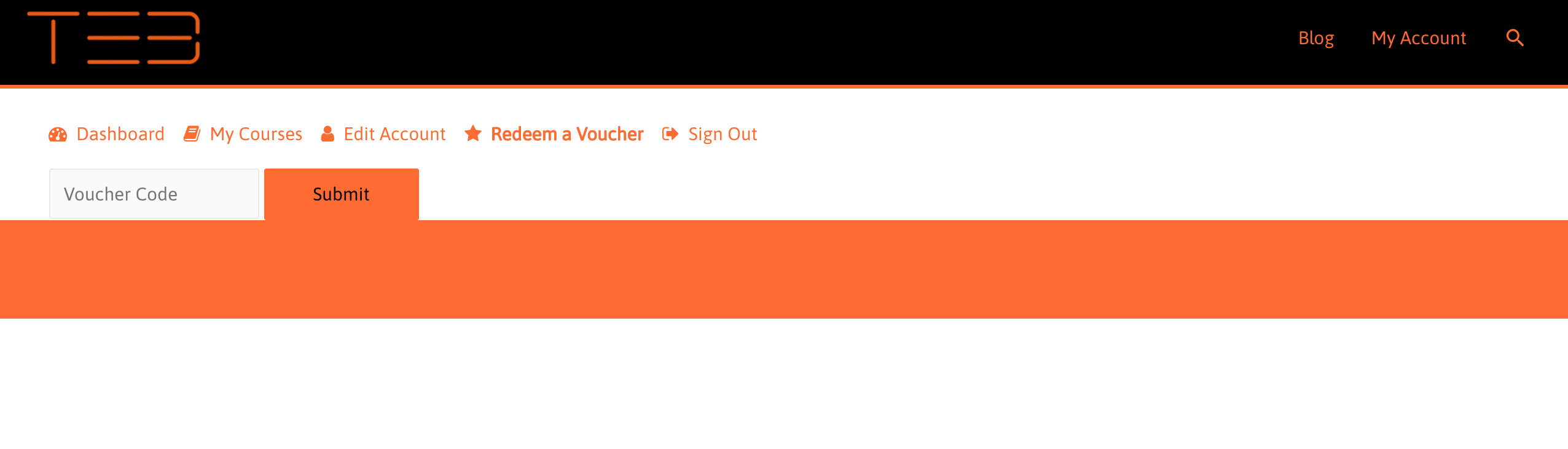 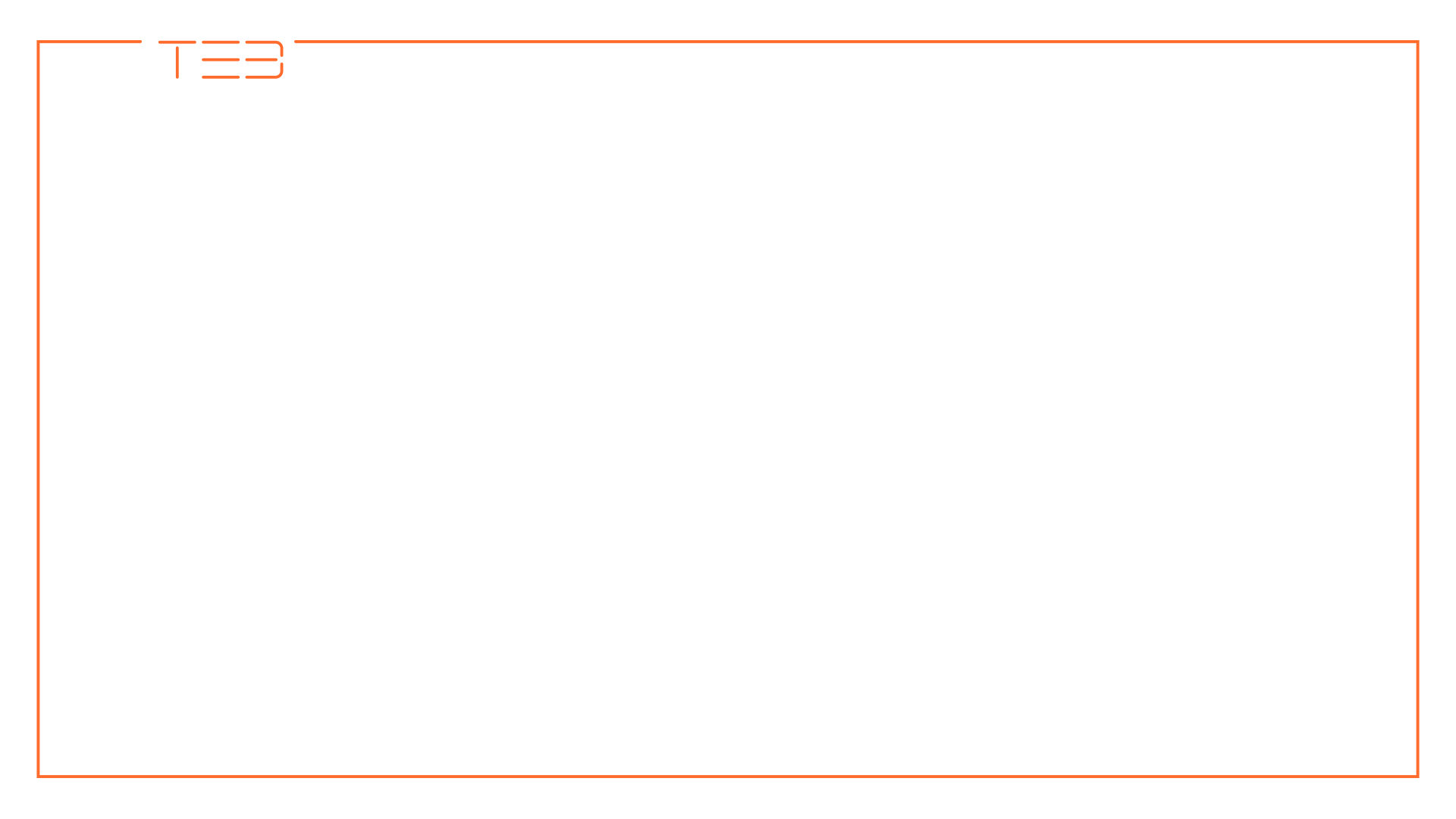 www.te3health.com